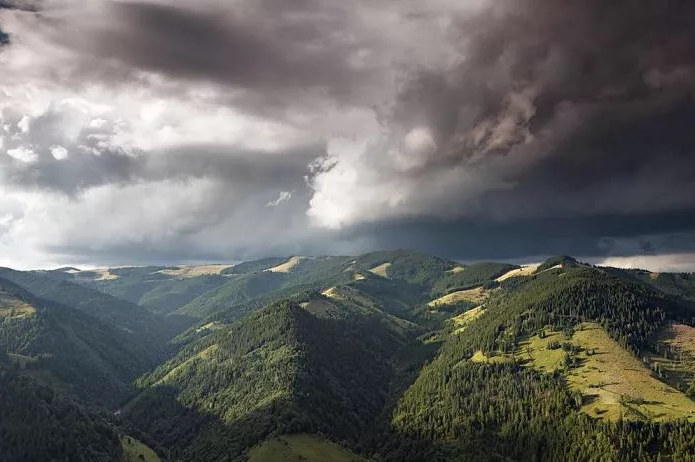 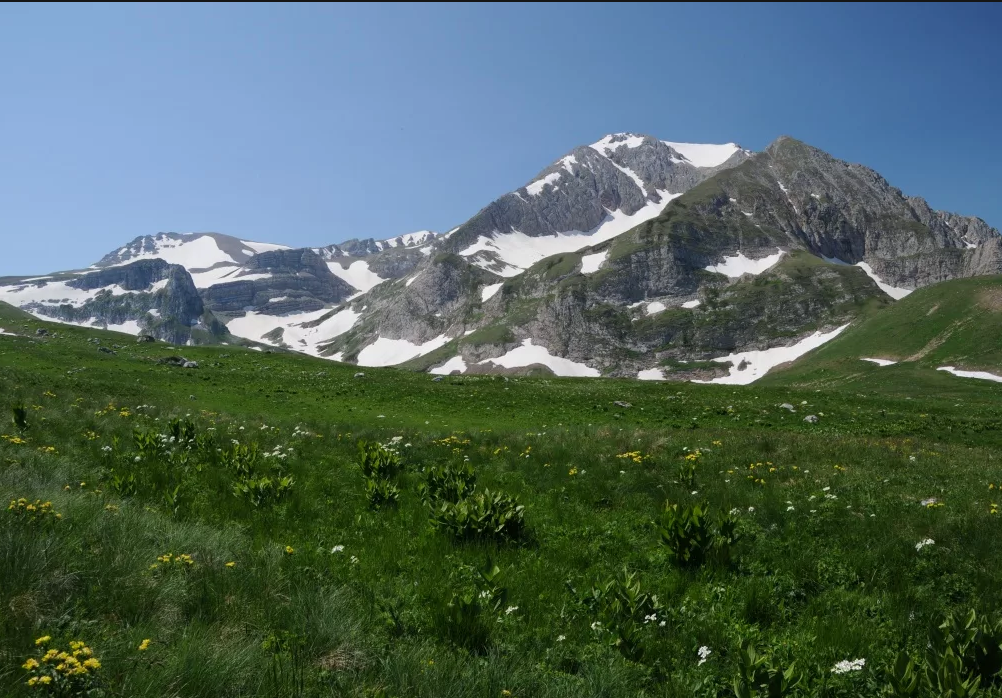 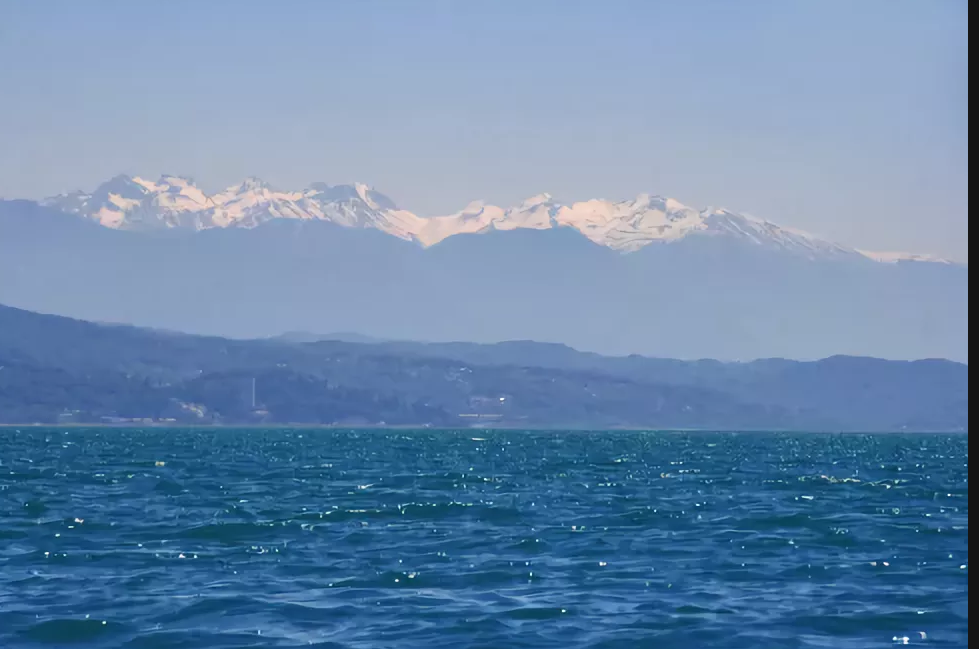 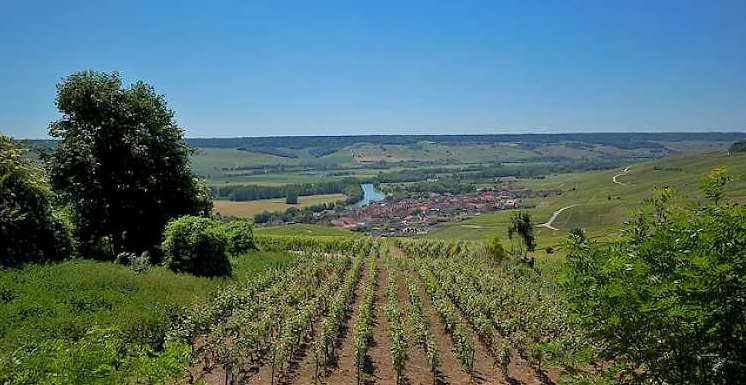 Республика Крым